Scuola di Specializzazione in Oftalmologia
Direttore: Prof. Luigi Fontana
Dipartimento di Scienze Mediche e Chirurgiche DIMEC
Piano didattico della Scuola 
Didattica frontale
I anno

Nozioni visita oculistica (MED/30) Prof. Fontana		8 ore
Pronto soccorso (MED/30) Prof. Fresina		8 ore
Sala operatoria (MED/30) Prof. Schiavi 		16 ore


II anno
Mod. 1 (MED/30) Prof. Fresina			16 ore
Mod. 2 (MED/30) Prof. Versura			16 ore
Mod. 3 (MED/30) Prof. Schiavi			24 ore
Mod. 4 (MED/30) Prof. Fresina  			24 ore
Piano didattico della Scuola 
Didattica frontale
III anno

Mod. 1 (MED/30) Prof. Schiavi			     16 ore
Mod. 2 (MED/30) Dott. Moramarco			     8 ore
Mod. 3 (MED/30) Prof. Fresina			     40 ore
Mod. 4 (MED/30) Prof. Fontana  			     8 ore
Studi clinici (MED/30) Prof. Versura			     8 ore

IV anno

Parachirurgia (MED/30) Dott. Scalinci			     24 ore
Chir. segmento posteriore (MED/30) Prof. Mete		     16 ore
Parachirurgia segmento anteriore (MED/30) Prof. Fresina	     8 ore
Chir. Refrattiva (MED/30) Prof. Fresina  		     8 ore
Ipovisione (MED/30) Dott. Scalinci 			     8 ore
Rete formativa della Scuola
Sede principale:

Ospedale Sant’Orsola – Malpighi 			 Pad. 1

Strutture collegate:

Ospedale Ceccarini di Riccione
Ospedale di Imola S. Maria della Scaletta
Ospedale Maggiore di Bologna

Strutture complementari:

Centro Dyadea
Obiettivi della Scuola Di Specializzazione
Conoscenze fondamentali per l’esame clinico
Conoscenze apparecchiature e strumentari chirurgici
Conoscenze di base per l’inquadramento diagnostico delle patologie e l’indicazione al trattamento
Seguire il paziente post-op
Affrontare le problematiche post-op
Eseguire atti operatori in prima persona
Specifiche competenze di Oftalmologia d’Urgenza
Specifiche competenze di Traumatologia Oculare
Skills da raggiungere secondo il D.I. 68/2015
30 interventi di alta chirurgia (10% 1° operatore)
70 interventi di media chirurgia (25% 1° operatore)
150 interventi di piccola chirurgia (40% 1° operatore)
40 interventi di laser retina
40 interventi di parachirurgia
Assistenza diretta con diagnosi e terapia ad un adeguato numero di pazienti in elezione e emergenza/urgenza
Partecipazioni a congressi (eventuale)
Produzione scientifica (eventuale)
Frequenza presso altre SDS nazionali
Frequenza all’estero (eventuale)
Microchirurgia
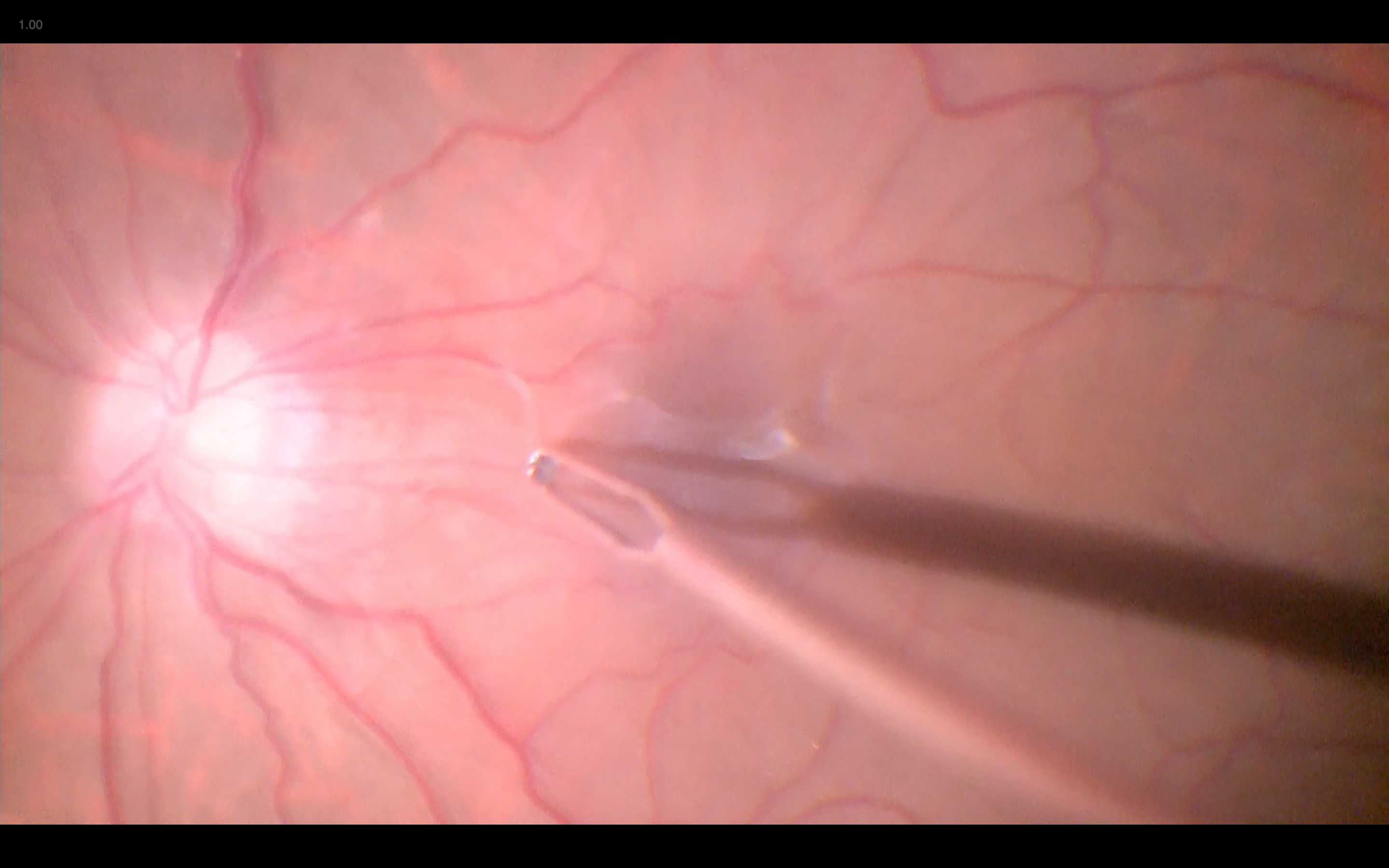 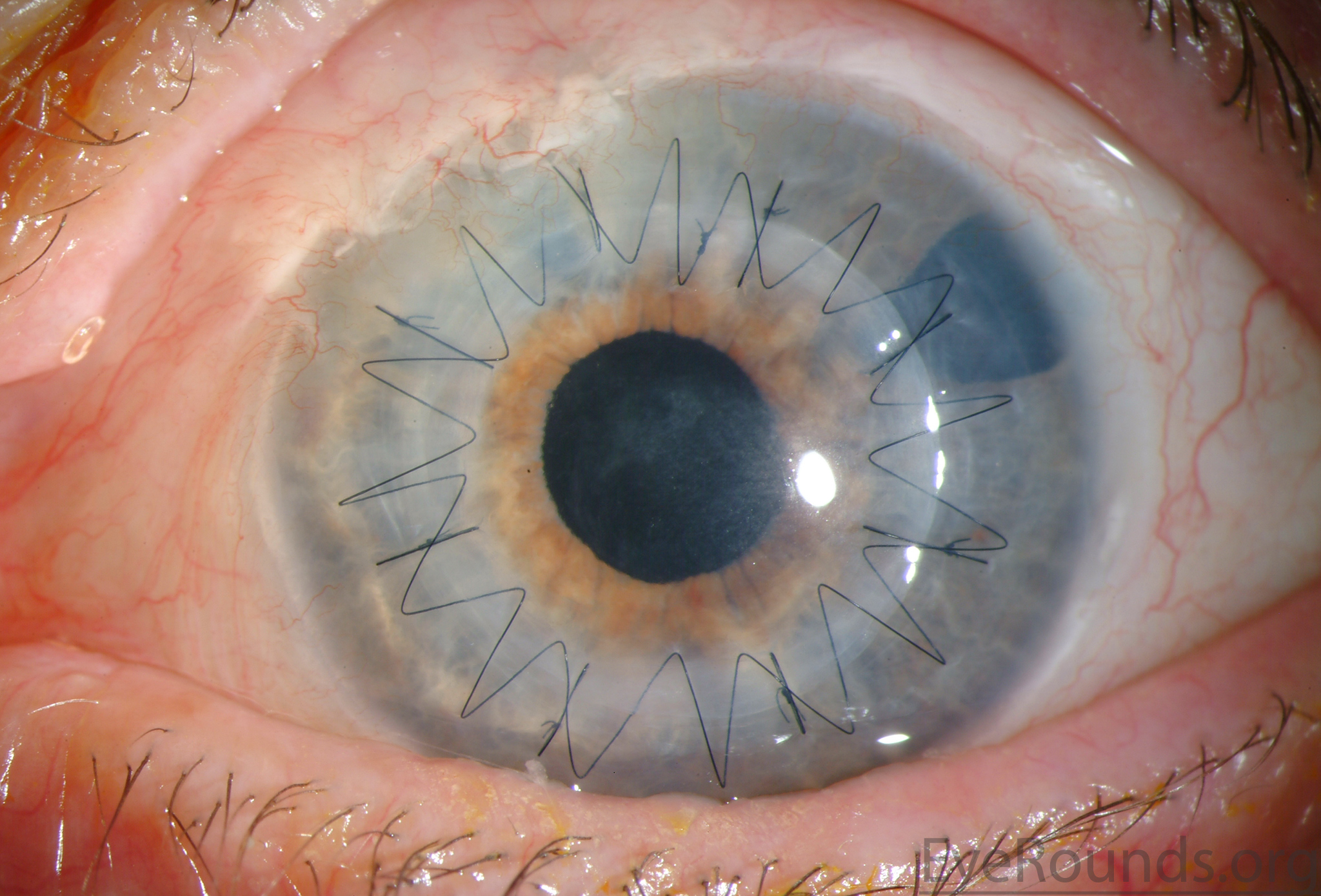 Cheratoplastica perforante
Peeling di una membrana epiretinica
Chirurgia e Tecnologia
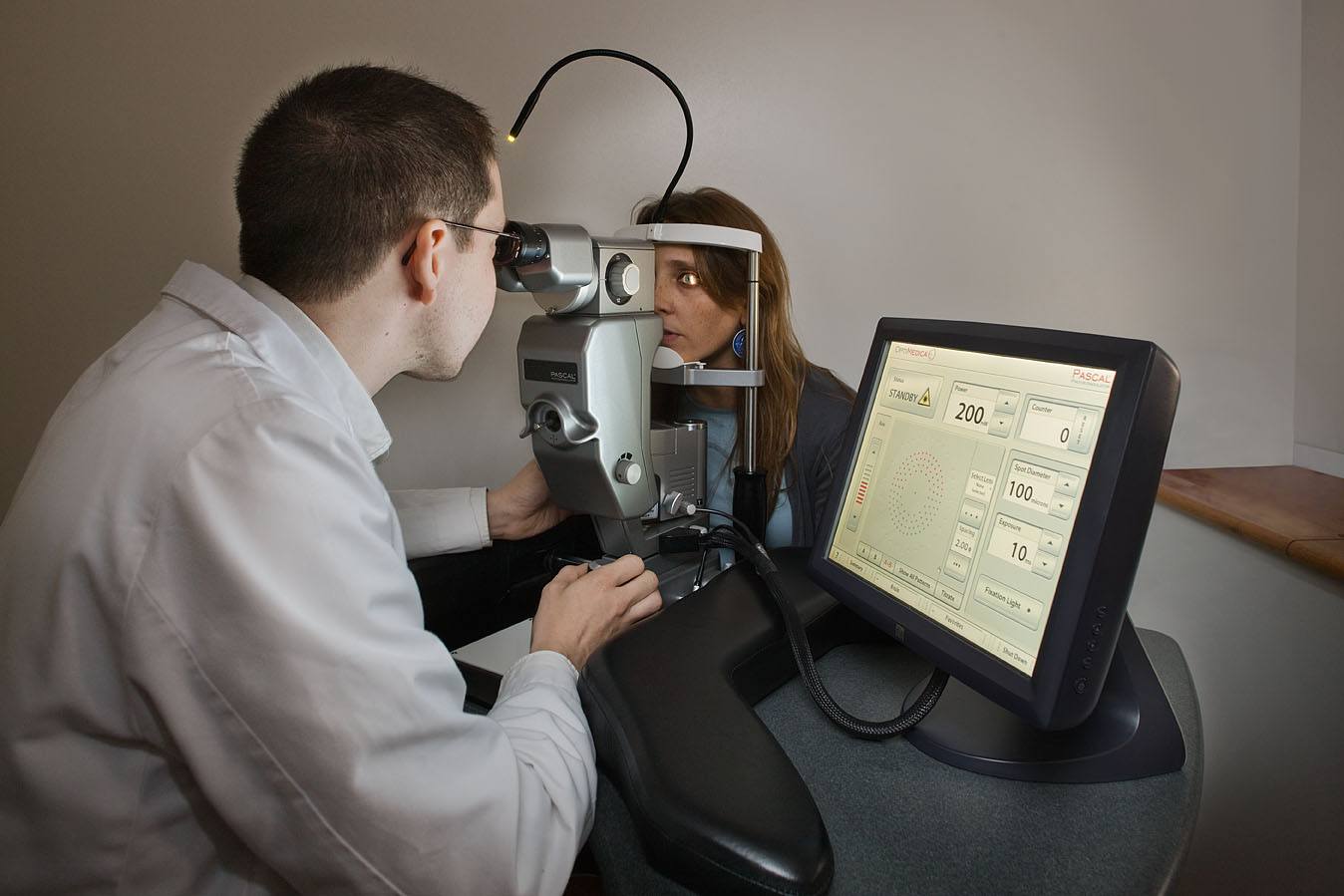 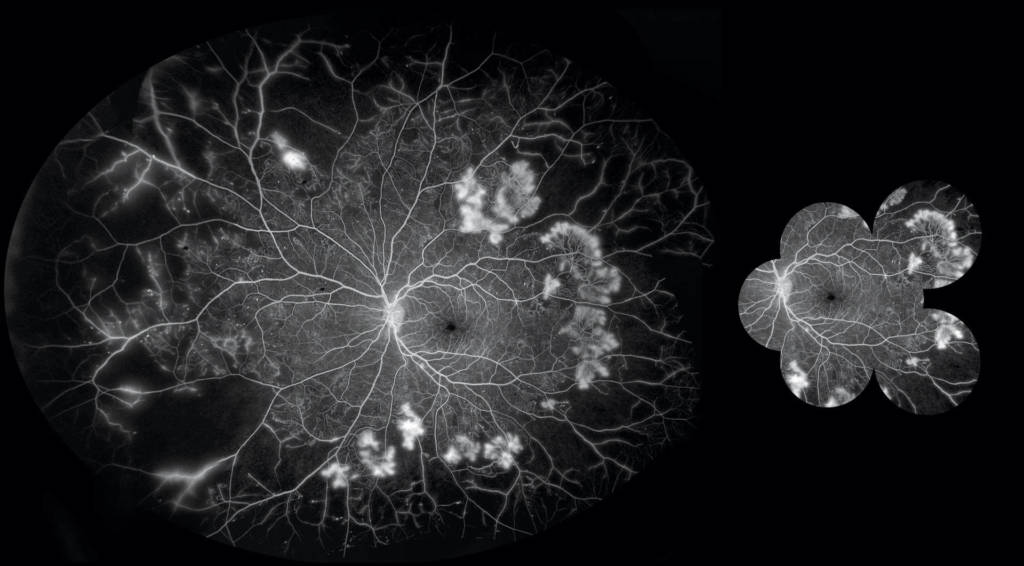 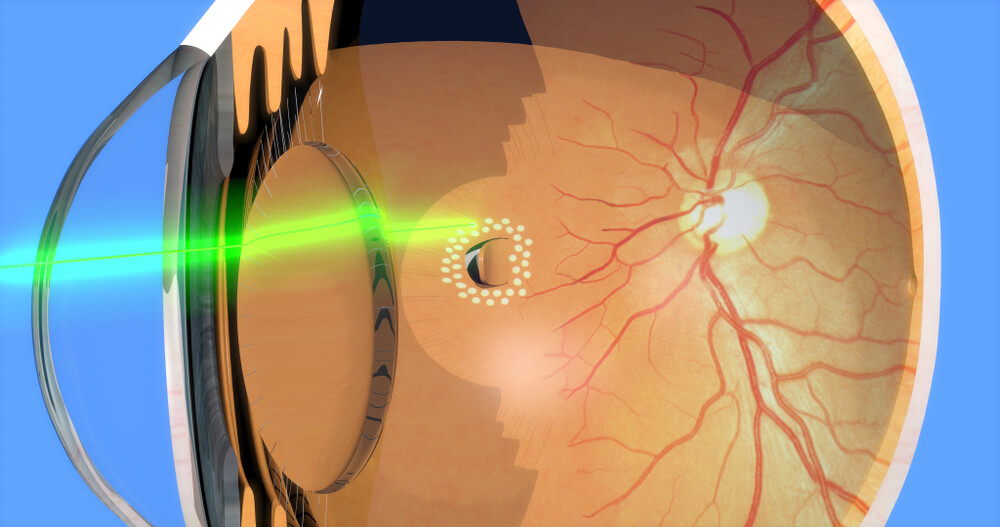 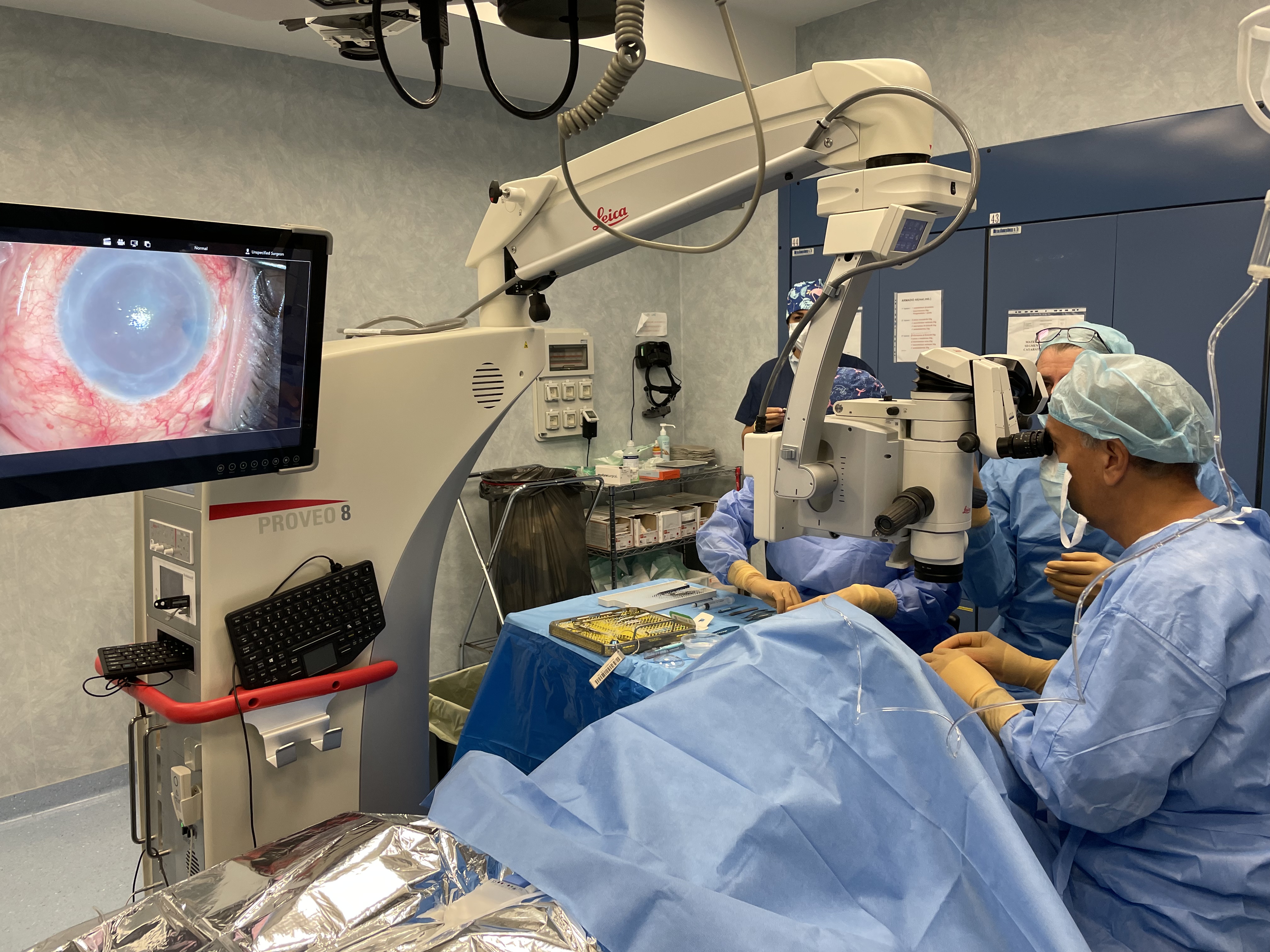 Wet Lab per esercitazioni chirurgiche
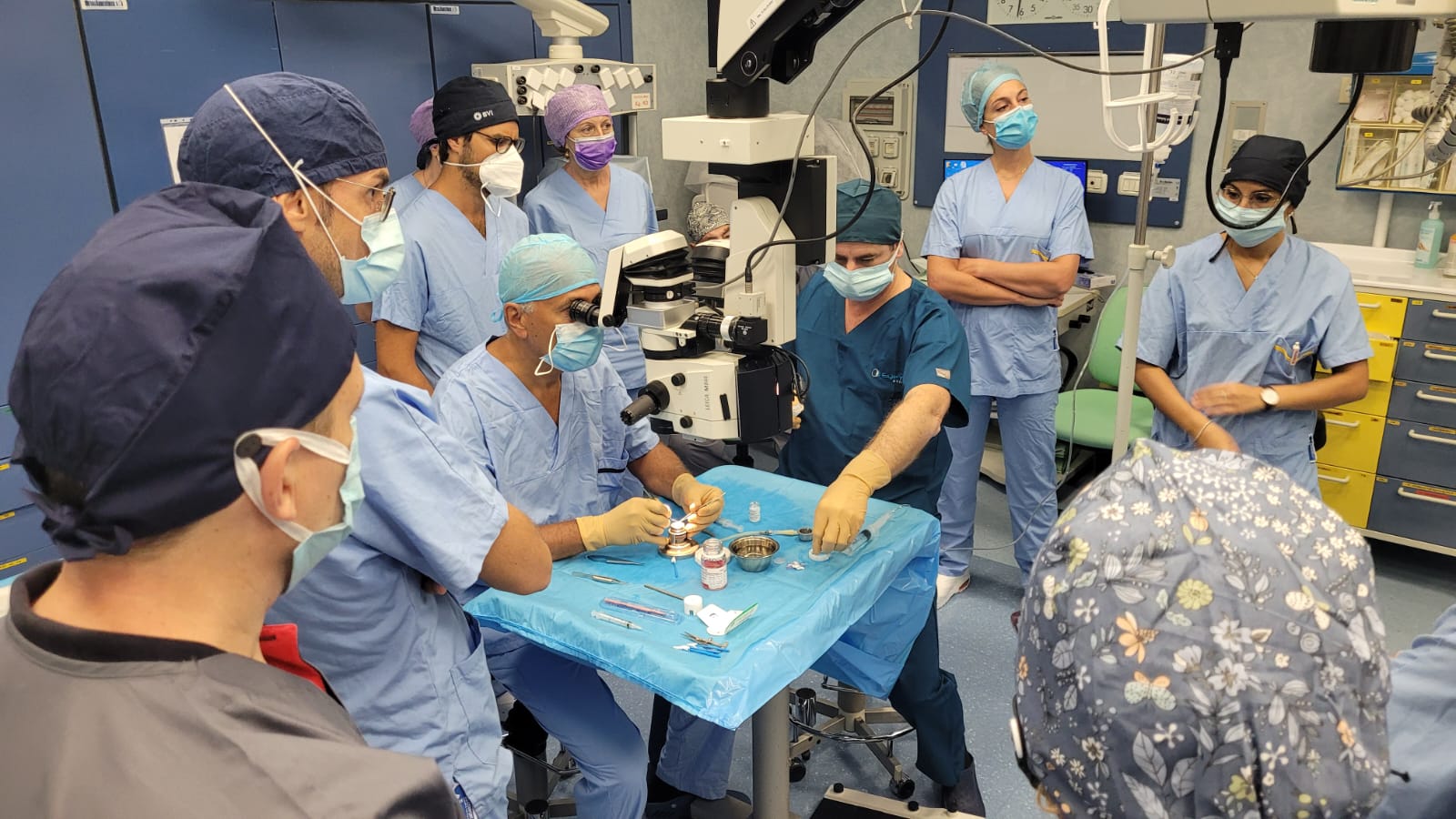 Collaborazioni con istituti all’estero
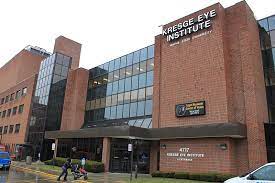 Dott. Nicola Valsecchi
Neo specialista
Progetto di ricerca Imaging Analysis Retina
Kresge Eye Institute – Detroit, USA
	
Dott. Enrico Lupardi
Neo specialista
Fellowship Clinica Chirurgica in Glaucoma
Moorfields Eye Hospital – London, UK
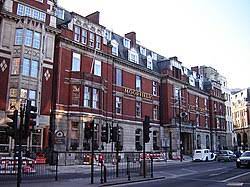 Sbocchi Occupazionali
Concorsi pubblici per strutture ospedaliere / universitarie
Attività ambulatoriale sul territorio
Strutture private convenzionate
Attività libero professionale
Prof. Luigi Fontana
Dipartimento di Scienze Mediche e Chirurgiche
DIMEC
E-mail
luigi.fontana6@unibo.it